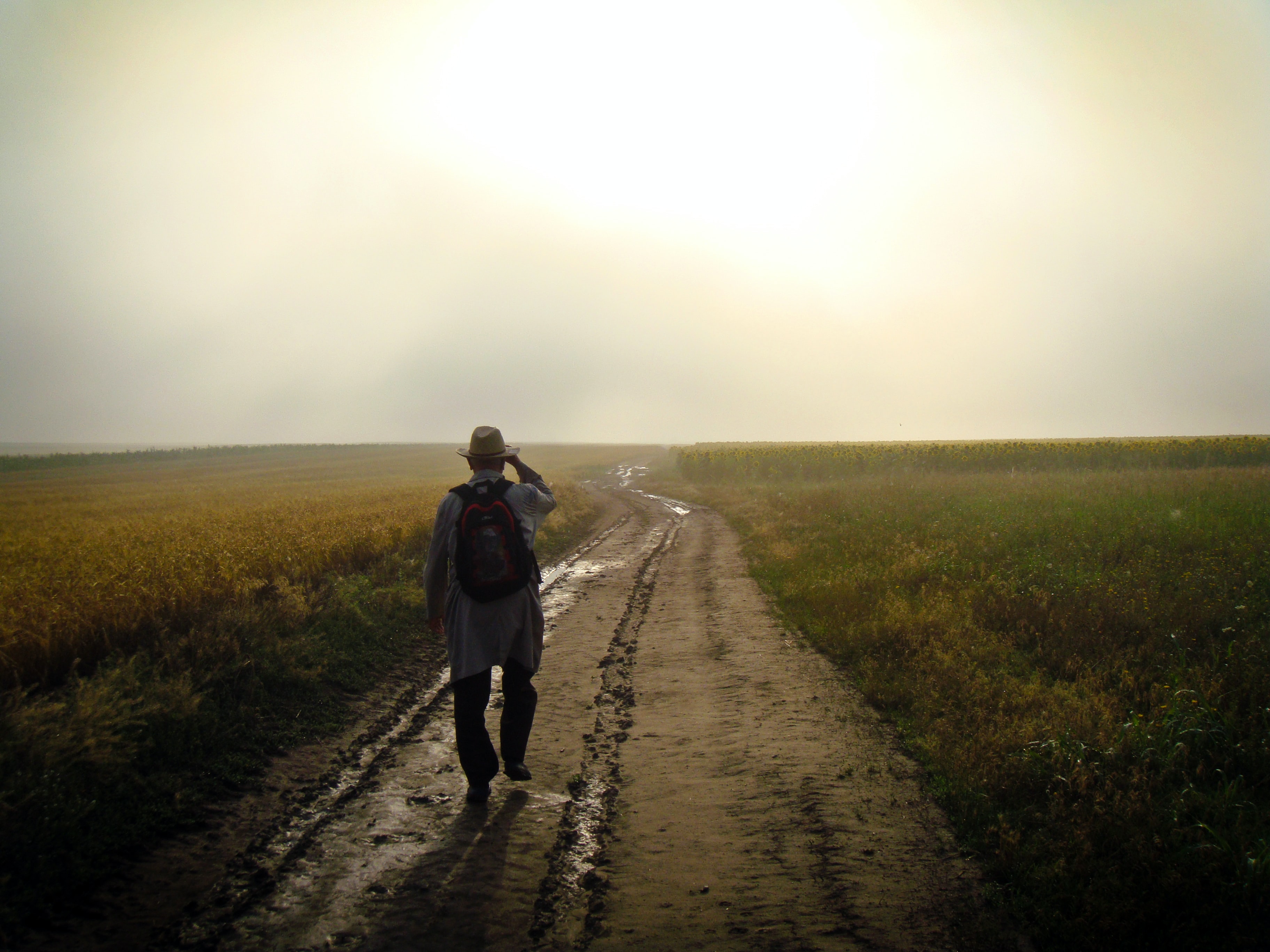 The pursuit of home
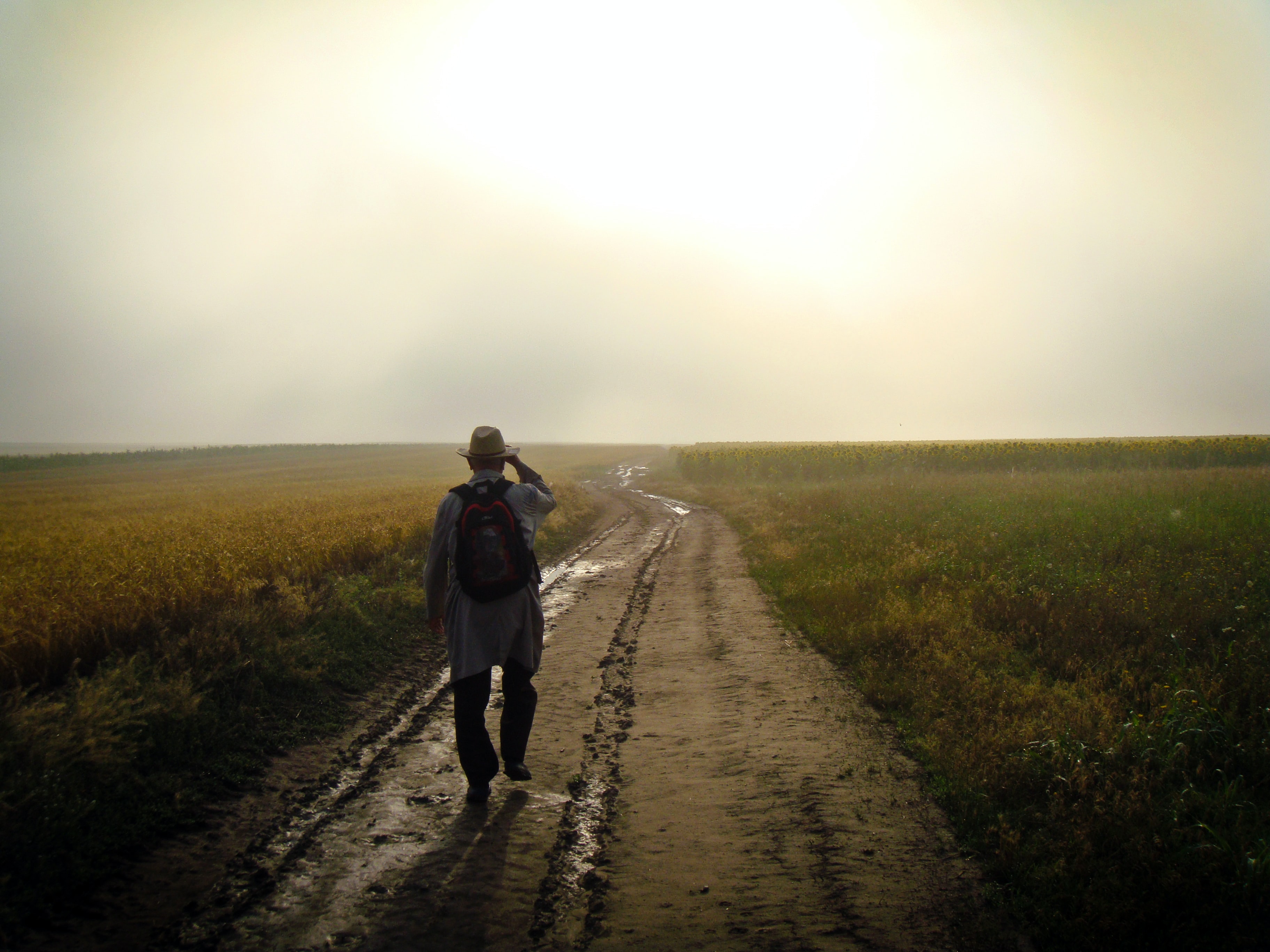 What are you pursuing?
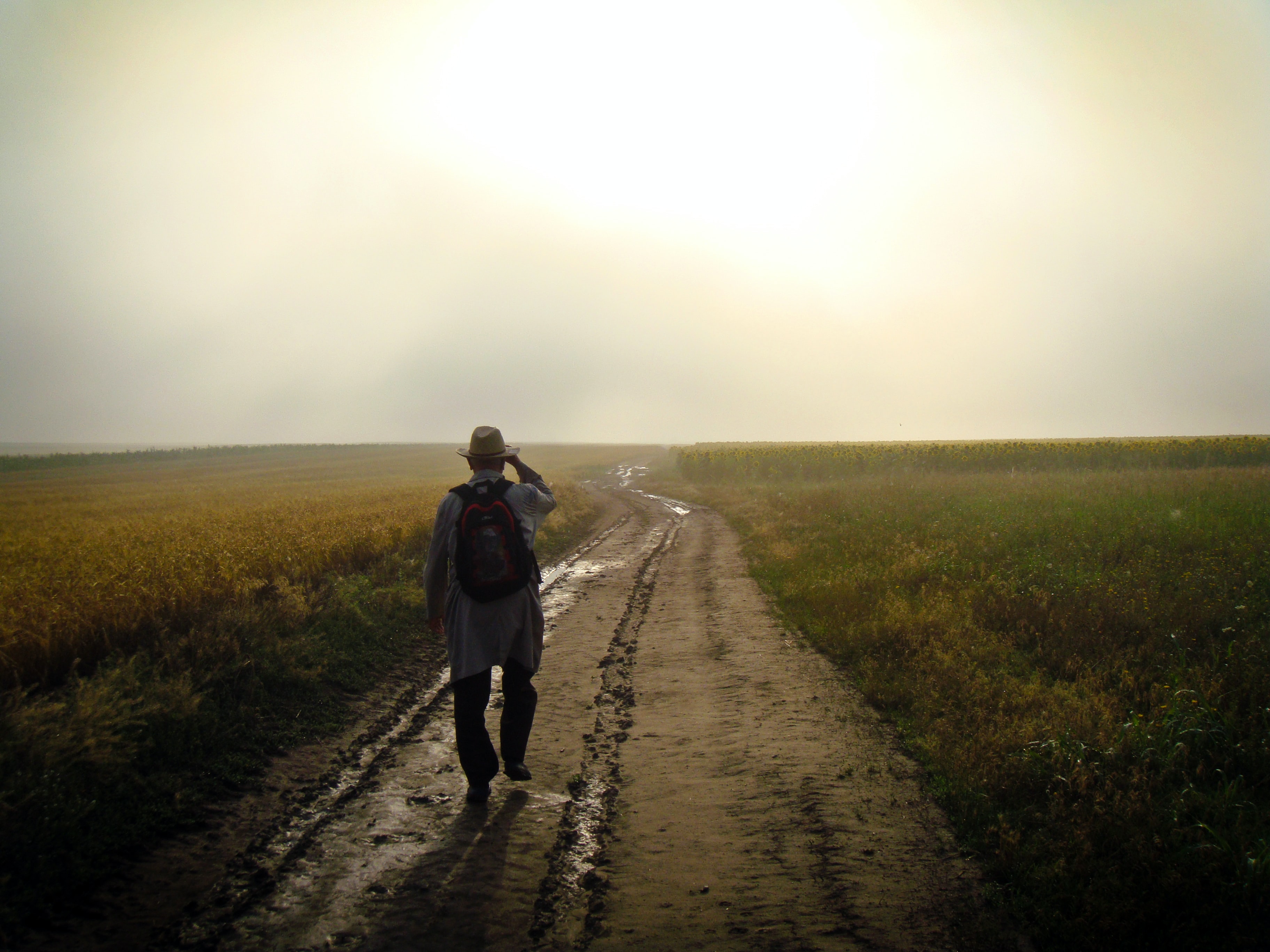 The object of our pursuit
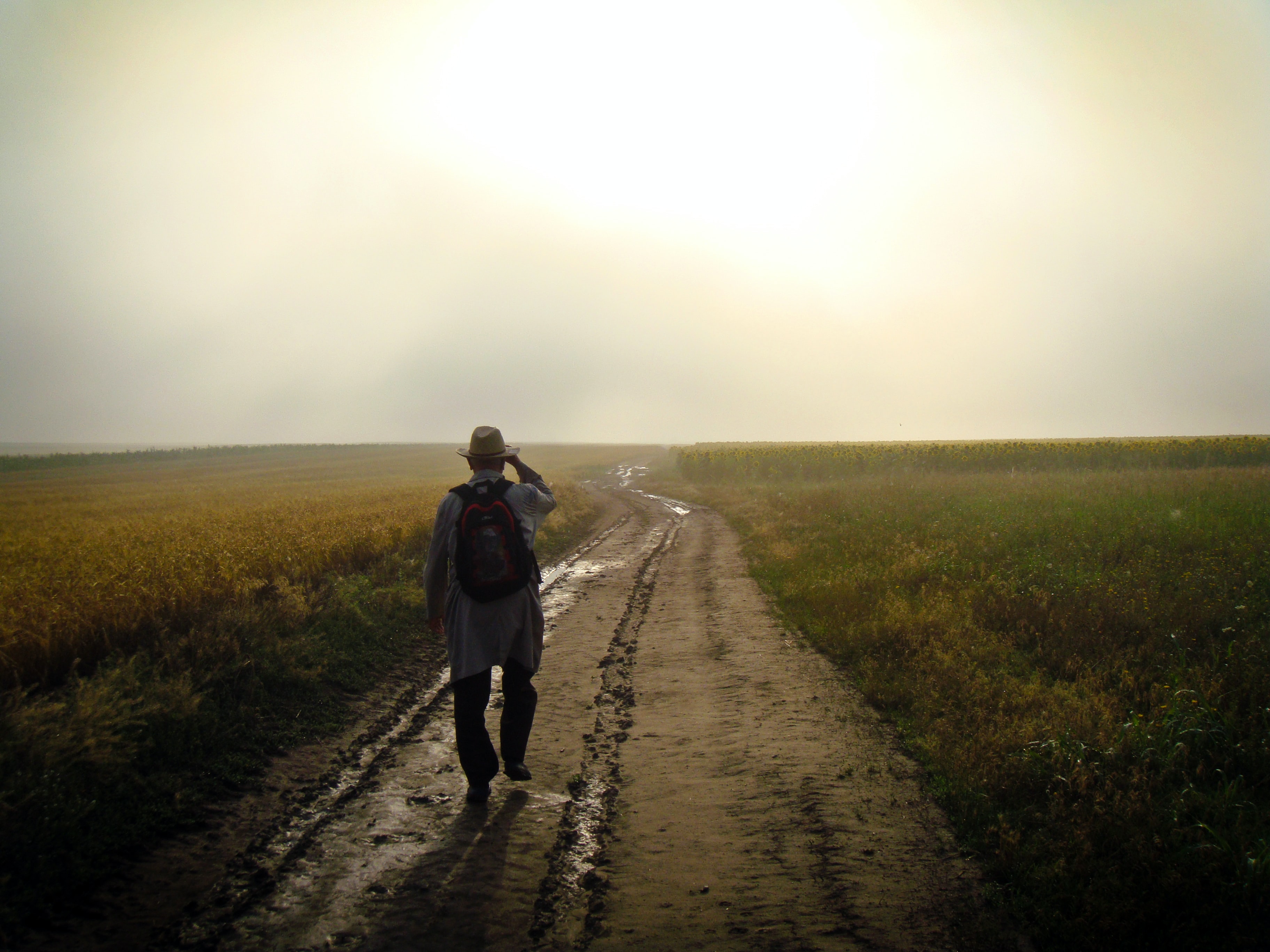 The motivation for our pursuit
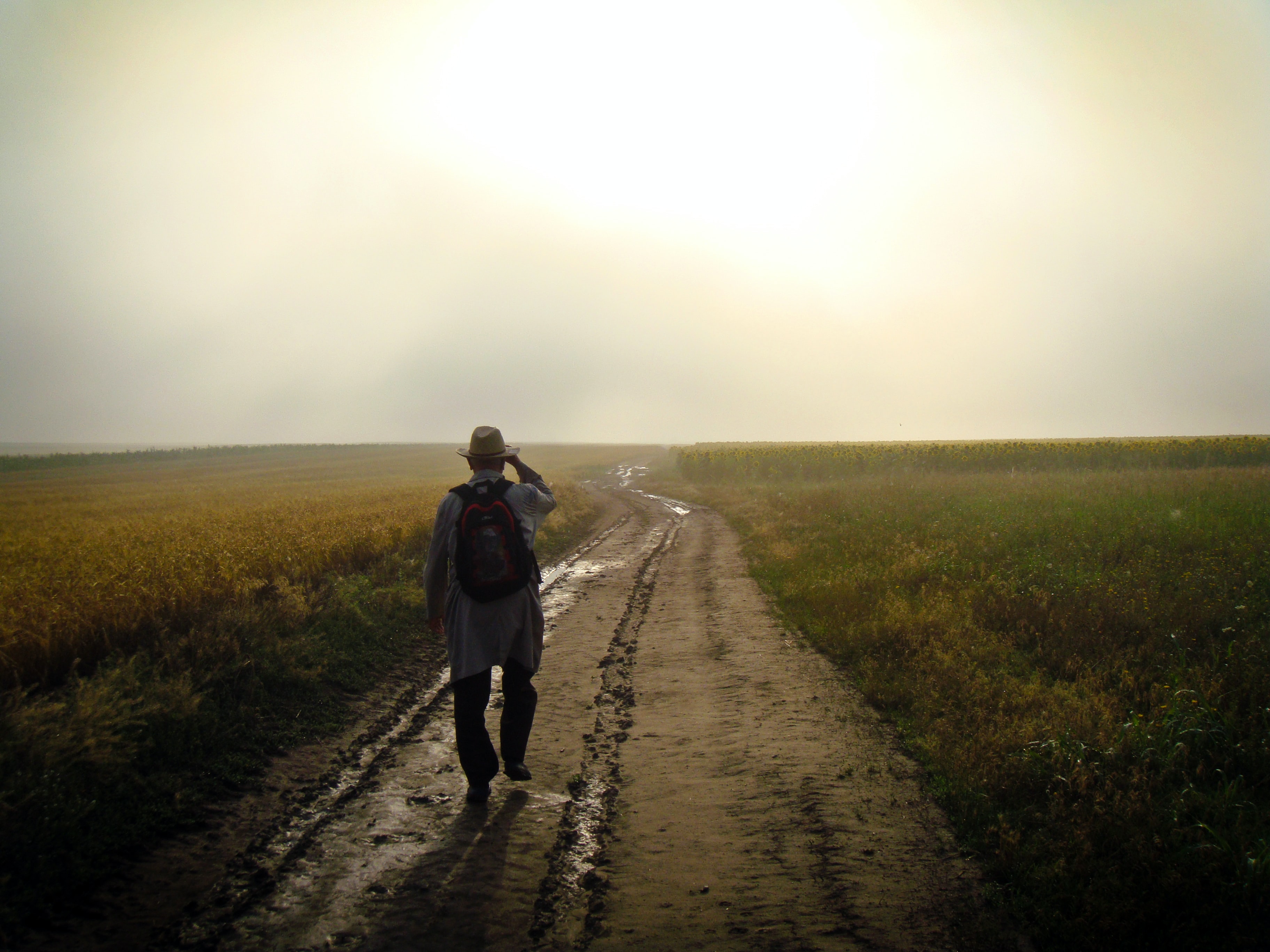 The manner of our pursuit
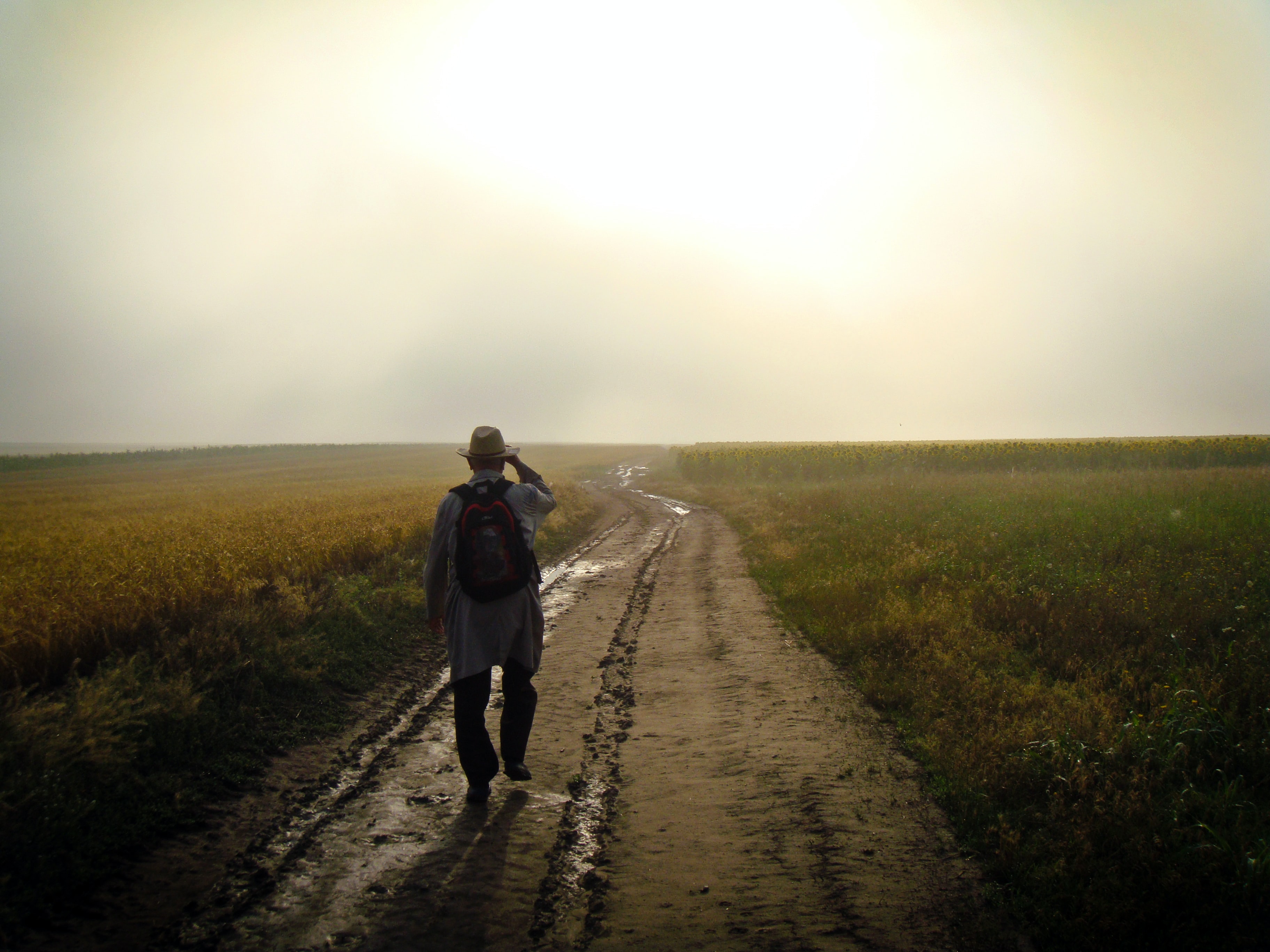 The manner of our pursuit
To actively centre our affections and attention on home
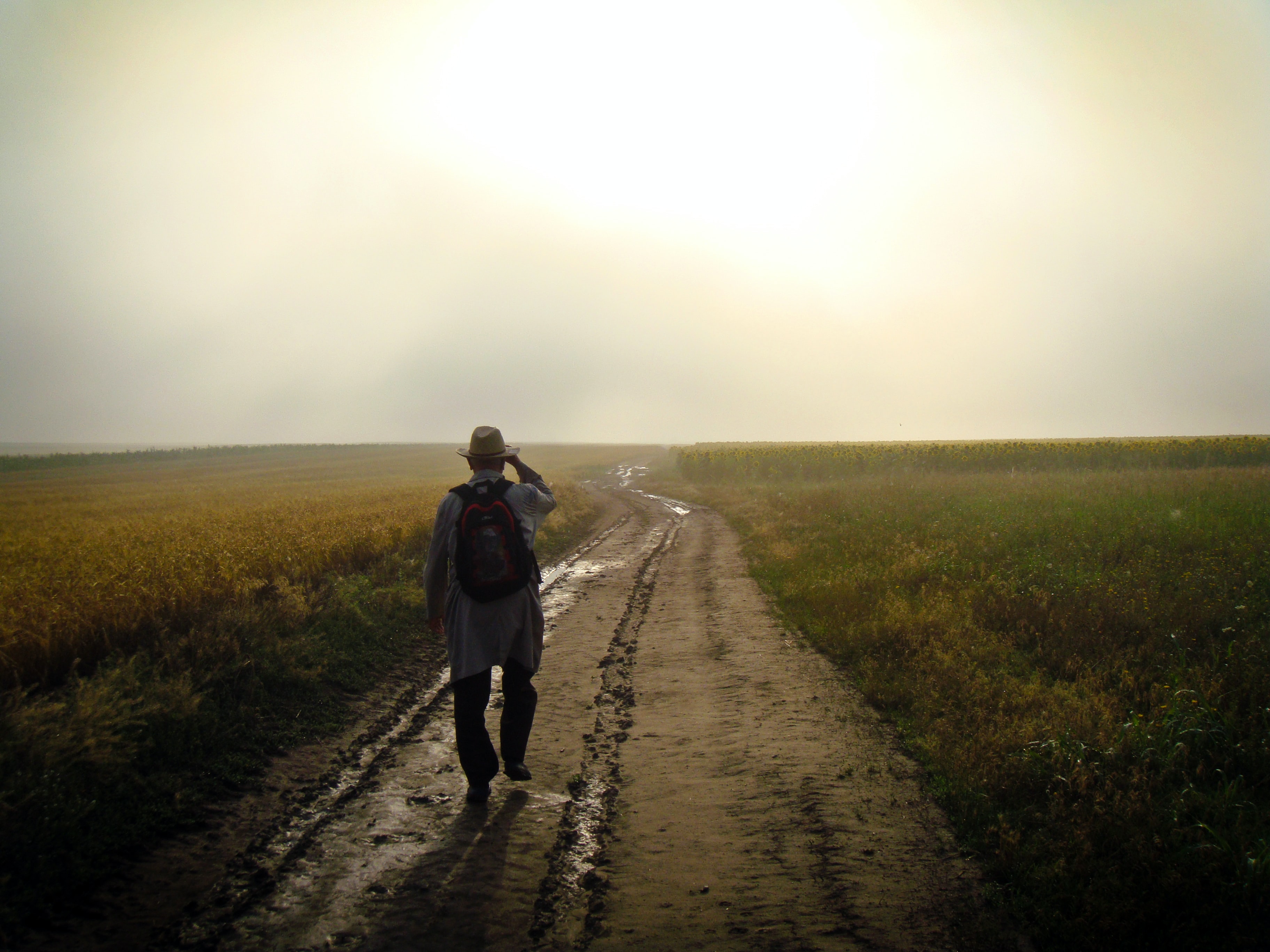 The manner of our pursuit
To actively centre our affections and attention on home
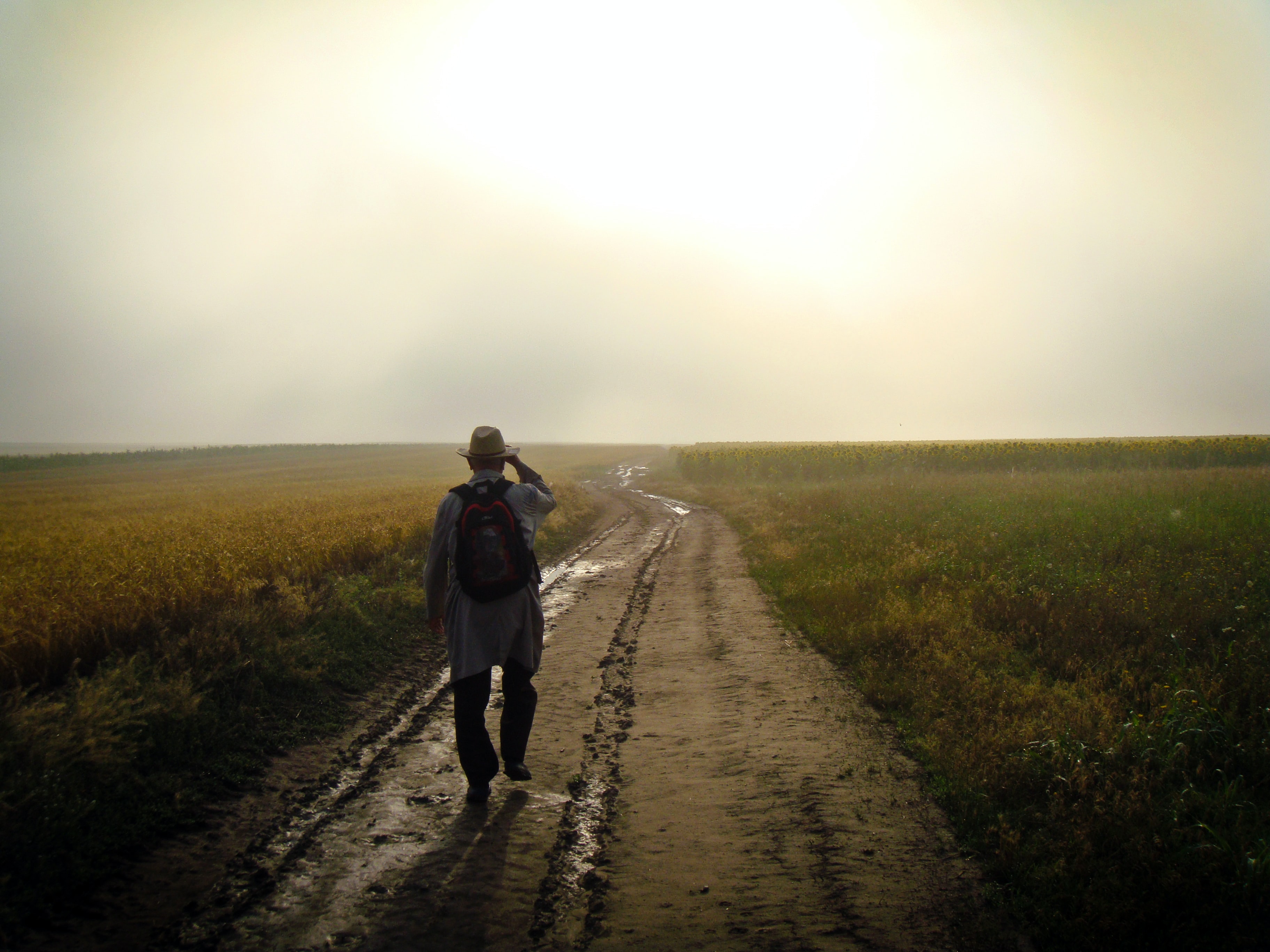 The manner of our pursuit
To actively centre our affections and attention on home
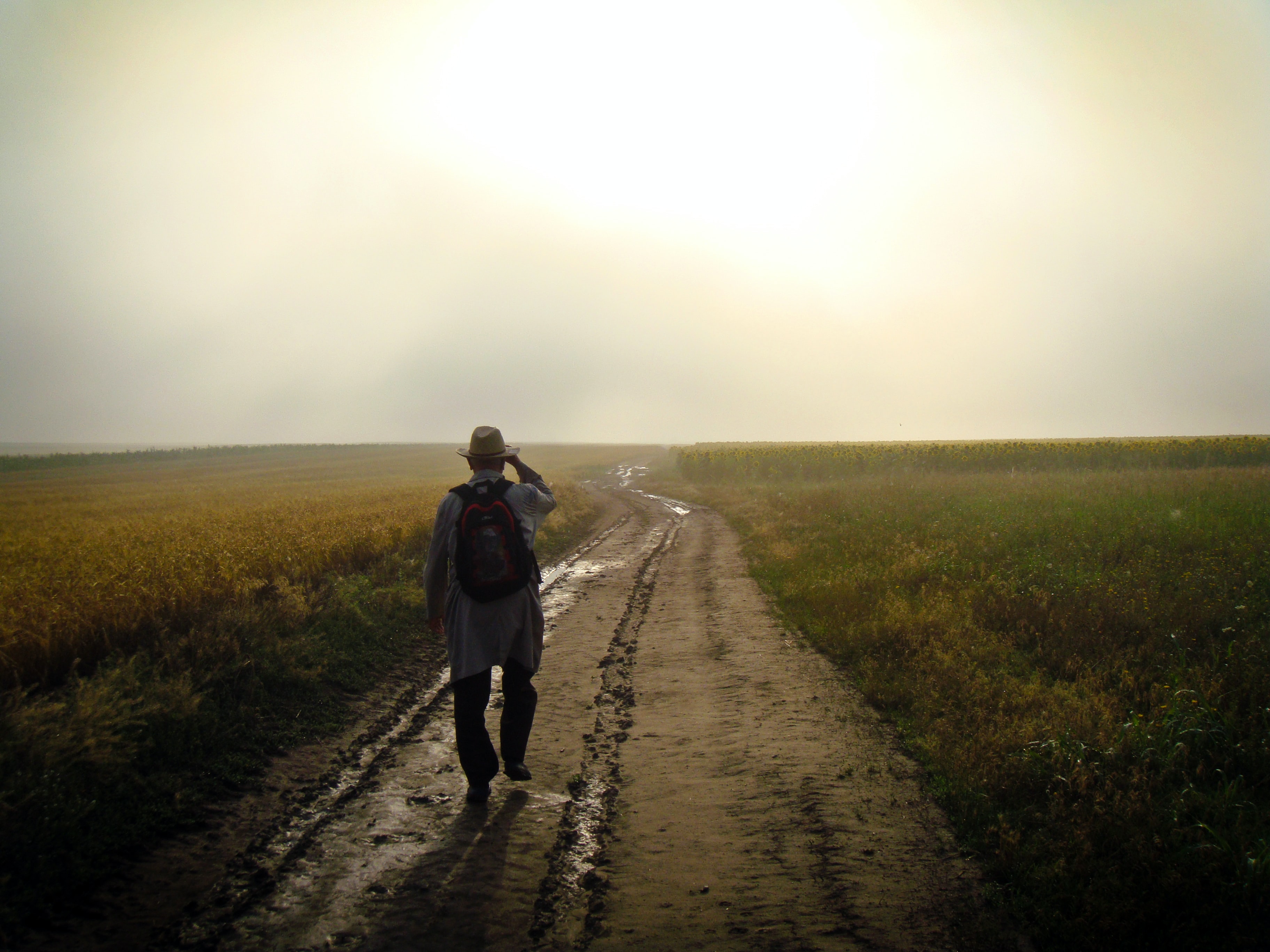 The manner of our pursuit
To actively centre our affections and attention on home
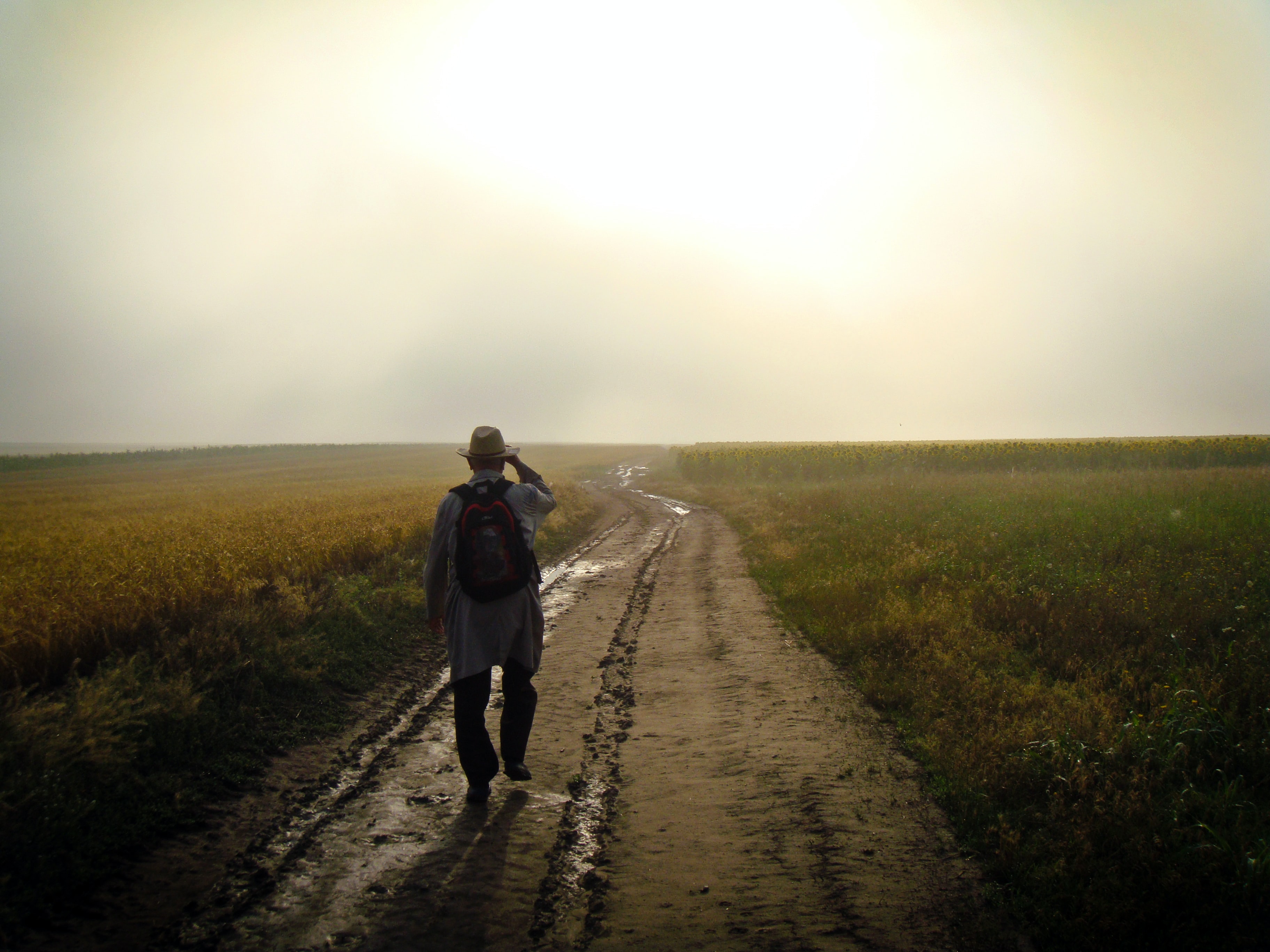 Since, then, you have been raised with Christ,set your hearts on things above, where Christ is,seated at the right hand of God.Set your minds on things above, not on earthly things.